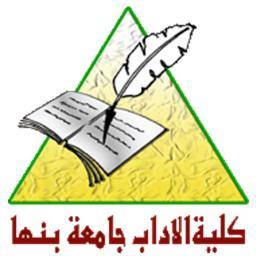 قسم التاريخ والآثارالفرقة الأولى / عاممقرر: تاريخ الدولة العربية الإسلاميةاستاذ المقرر: د/ سمير بدر
م6
خلافة معاوية بن أبى سفيان وتأسيس الدولة الاموية
يعتبر معاوية بن أبى سفيان مؤسس الدولة الأموية، كما أن خلافته عادت بالمسلمين إلى الاعتصام بحبل الله المتين، واستئناف مسيرة الفتح الإسلامى، وعودة روح الجهاد لقتال أعداء الإسلام ومحاولة نشر هذا الدين  في أرض الله الواسعة، ولكى يحقق معاوية كل هذه الأعمال الجليلة سار في عدة مسارات أكمل بعضها بعضاً، كان حريصاً في كل مسار فيها على جمع  الكلمة، ساعده على ذلك صفاته  فقد كان جيد السياسة، حسن التدبير، عاقلاً حكيماً يحلم في موضع الحلم ويشد في موضع الشدة، وإن كان إلى الحلم أقرب، وفي هذا المجال أثر عنه قوله " إنى لا أضع سيفي حيث يكفينى سوطى، ولا أضع سوطى حيث يكفينى لسانى، ولو أن بينى وبين الناس شعرة ما انقطعت، كانوا إذا شدوها أرخيتها، واذا أرخوها شددتها". أما أهم المسارات المتشعبة التى سارت عليها سياسة معاوية فيمكن إجمالها فيما يلى:
العمل على كسب ود أهل العراق ، أصحاب علي وأعوان الحسن، وكان سبيله إلى ذلك هو موافقته الكاملة على كل ما اشترطه الحسن في وثيقة تنازله عن الخلافة من امتناع معاوية عن تتبع أحد منهم صغيراً كان أم كبيراً، بدم أو مال، ويتعهد ألا يأخذ أحد منهم بمحنة.
تسامح مع قادة الرأى العام الذين ناصروا علياً، وإبنه، فأكرمهم ورحب بهم في مجالسه، ووصلهم بالعطاء المقرر لهم في بيت المال، بل زادهم منحاً وهبات أخرى، ولذا كان مجلسه في دمشق يحفل بكبار المسلمين وقادة الرأى فيهم مثل عبد الله بن عباس وعبد الله بن عمر، وهو أمر أظهر معاوية أمام الناس في صورة جيدة وأكسب مجلسه جلالاً واحتراماً وعزة، وترك تأثيره في العامة الذين راودهم شك في شرعية حكم معاوية.
اكتساب القلوب بالأموال والعطايا والإقطاعات، فيُقال أنه خص الحسن بخراج الأهواز، ومنح الحسين ألف ألف درهم، وترك لعبد الله بن عباس خراج البصرة وأموالها...الخ.
أحسن اختيار ولاته ممن توفرت فيهم الكفاية الإدارية والقدرة على ضبط الأمور وإشاعة الأمن والاستقرار، ومن هؤلاء الولاة الأقوياء الذى وطدوا حكم الأمويين وساهموا في استقرار الأمور لمعاوية: زياد بن أبيه، والمغيرة بن شعبه، وعمرو بن العاص وغيرهم.
استئناف حركة الفتوح التى كانت قد توقفت عمليا في فترة الفتنة الكبرى، وهذا المسلك الجديد للخليفة معناه إشباع رغبة الأمة في مواصلة الجهاد لإعلاء كلمة الله ونشر راية الإسلام في بقاع جديدة لم يصل إليها نفوذ المسلمين من قبل. وقد اتجهت قواته شرقاً وغرباً وشمالاً براً وبحراً، فاقتربت من أبواب الهند، وتوغلت في  الشمال الإفريقى، واستولت على كثير من جزر البحر المتوسط، وأشاعت الرعب في أسطول بيزنطة، وشددت الحصار على القسطنطينية وممن شارك في نشاط معاوية الحربى كل من الحسين بن على، وعبد الله بن عمر، وعبد الله بن عباس، كما شارك فيه ابن الخليفة يزيد، الذى تولى قيادة إحدى الحملات ضد القسطنطينية.
أخطر ما قام به معاوية هو توليته العهد لابنه يزيد، وكانت دوافع معاوية لهذا القرار متعددة منها:
أ) إعجابه بنظام وراثة الملك عند القياصرة الرومان ومحاولة تقليده.
ب) فكر في ذلك لتلافي المنازعات على الخلافة،حيث أن التنافس على الحكم هو الذى فرق بين المسلمين، فرأى أن رأب الصدع لا يتم إلا بولاية ابنه يزيد.
ج) شعوره أن الناس كانت تنتظر موته للخلاص منه ومن بنى أمية. 
د) لم تكن ولاية العهد بدعة ابتدعها معاوية، فقد سبق وقام بها أبو  بكر حينما رشح الفاروق عمر بن الخطاب لتولي الخلافة من بعده، كما قام بها أهل العراق حينما بايعوا الحسن بعد وفاة والده على بن أبى طالب، لكن الاختلاف أن معاوية أراد بولاية العهد لابنه أن يجعل هذا الملك أسرياً وراثياً.
     أدرك معاوية خطورة ما كان يفكر فيه، فعمل على تحقيق هذا الأمر بدهاء ودبلوماسية حتى لا يأخذ الموضوع شكل الصدمة، وكي لا تتحرك كوامن الغضب التى نجح في إخماد نيرانها بجوانب سياسته السابق ذكرها، وكانت وسائل معاوية  في تحقيق هذا الأمر متنوعة شملت:
1- طالب الولاة في الأمصار بتهيئة الظروف المساعدة لإظهار الفكرة إلى حيز الواقع، وذلك بتقريب بعض رؤساء العشائر والقبائل وزعماء الجماعات، وتوجيههم إلى دمشق، عاصمة الخلافة، للقاء معاوية ومطالبته باختيار يزيد ولياً لعهده، وإعلان ذلك على الأمة حتى يقيها شر الخلاف ويجنبها الفتن.
2- لم ينس معاوية أن يوجه ولاته المكلفين بهذه المهمة إلى السخاء بالأموال لتذليل الصعوبات وإقناع الممتنعين. 
3- قدوم الوفود من الأمصار المختلفة على دمشق من الكوفة والبصرة والمدينة وكذلك حضور رجالات الشام، كان شهادة لنجاح معاوية في هذه الجولة الأولى، فاطمأن لتوطيد أقدام خليفته.
4- ضم معاوية ابنه يزيد إلى الحملة البحرية التى أنفذها إلى القسطنطينية في الوقت الذى رشحه فيه لولاية العهد ليرفع من شأنه أمام المسلمين.
5- تذكر بعض الروايات التاريخية أن معاوية تحرك بنفسه ومعه ألف فارس من حرسه الخاص إلى مكة والمدينة لعلمه أن الاعتراض الحقيقى سيأتى من الحجاز، مركز القيادة الدينية، وموئل أهل الصلاح والتقوى من أبناء المهاجرين والأنصار مثل الحسين بن على، وعبد الله بن الزبير، وعبد الرحمن بن أبى بكر وغيرهم، وكان تحركه في هذا الأمر يتسم بالدهاء والدبلوماسية ومحاولته ترضيتهم والترحيب بهم بل إكرامهم، ثم تركهم في حيرة من أمرهم، وترقب لما ينتظرهم إذا نجح في إقناع الناس بمدى احترامه لهم.
6- يُقال أنه استخدام أسلوب التهديد لهولاء الزعماء في المدينة بأن جعل على رأس كل واحد منهم حارسين ليبادرا بقطع رأس من يتكلم منهم، وكان ذلك في المسجد الحرام ثم بث بقية الحرس في المسجد ليبدوا الأمر في صورة طبيعية. 
7- دخول معاوية المسجد بعد ذلك ومعه سادة المسلمين وكبرائهم وارتقى المنبر ثم قال "أيها الناس، إن هؤلاء الرهط سادة المسلمين وخيارهم، ولا يقضى أمر إلا عن مشورتهم، إنهم قد رضوا وبايعوا ليزيد ، فبايعوا على اسم الله". فلم يتحدث أى من أبناء الصحابة، وظن الناس أن في كلام معاوية الصدق فاقبلوا يبايعون.
5- تذكر بعض الروايات التاريخية أن معاوية تحرك بنفسه ومعه ألف فارس من حرسه الخاص إلى مكة والمدينة لعلمه أن الاعتراض الحقيقى سيأتى من الحجاز، مركز القيادة الدينية، وموئل أهل الصلاح والتقوى من أبناء المهاجرين والأنصار مثل الحسين بن على، وعبد الله بن الزبير، وعبد الرحمن بن أبى بكر وغيرهم، وكان تحركه في هذا الأمر يتسم بالدهاء والدبلوماسية ومحاولته ترضيتهم والترحيب بهم بل إكرامهم، ثم تركهم في حيرة من أمرهم، وترقب لما ينتظرهم إذا نجح في إقناع الناس بمدى احترامه لهم.
6- يُقال أنه استخدام أسلوب التهديد لهولاء الزعماء في المدينة بأن جعل على رأس كل واحد منهم حارسين ليبادرا بقطع رأس من يتكلم منهم، وكان ذلك في المسجد الحرام ثم بث بقية الحرس في المسجد ليبدوا الأمر في صورة طبيعية. 
7- دخول معاوية المسجد بعد ذلك ومعه سادة المسلمين وكبرائهم وارتقى المنبر ثم قال "أيها الناس، إن هؤلاء الرهط سادة المسلمين وخيارهم، ولا يقضى أمر إلا عن مشورتهم، إنهم قد رضوا وبايعوا ليزيد ، فبايعوا على اسم الله". فلم يتحدث أى من أبناء الصحابة، وظن الناس أن في كلام معاوية الصدق فاقبلوا يبايعون.
انتقال الخلافة الأموية إلى الفرع المروانى
بعد انتهاء عهد يزيد بن معاوية (60 ــ 64 هــ/680 ــ 684م) ، وتنازل معاوية الثانى ابن يزيد  عام 64 هــ/684م عن الخلافة بعد توليه للخلافة بثلاثة شهور، ثم وفاته نفسه بعد أيام قليلة من تنازله عن الخلافة، بعد ذلك كادت الأمور أن تنصرف من بين يدى بنى أمية، ولكنهم تمكنوا من السيطرة عليها حيث عقدوا  اجتماعاً بالجابية في ذى القعدة سنة 64هـ وبايعوا  مروان بن الحكم بالخلافة على أن يعهد بالحكم من بعده إلى خالد بن يزيد ثم لعمرو بن سعيد، وبهذا رضي جميع المتطلعين إلى الخلافة ووحدوا كلمة أتباعهم. اعترضت بعض القبائل العربية على البيعة لمـروان بن الحكم وانتهى الأمر بهزيمة تلك القبائل في معركة مرج راهط عام 65هــ.
استغل مروان بن الحكم انتصاره في مرج راهــط للإستيــلاء علــى مصر فزحف إليها عـام 65هــ على رأس جيش ضخم وتمكن من دخولها وهزيمة واليها من قبل عبد الله ابن الــزبير وهـــو عبد الرحــمن بن جحدم الفهري، وعين عليها ابنه عبد العزيز والياً. وعهد مروان بن الحكم قبل وفاته بولاية العهد إلى ولديه: عبد الملك بن مروان، وعبد العزيز بن مروان. وتوفي مروان بن الحكم عام 65هــ، فارتقى إلى الـخــلافـــة ابنه عــبد الملك بــن مروان وهو المعروف بأبي الملوك.